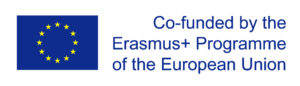 ΔΕΞΙΟΤΗΤΕΣ ΜΗΧΑΝΙΚΗΣ ΜΑΘΗΣΗΣ ΓΙΑ ΕΠΑΓΓΕΛΜΑΤΙΕΣ ΤΠΕ
ΤΟ ΕΡΓΟ ΚΑΙ ΤΑ ΑΠΟΤΕΛΕΣΜΑΤΑ ΤΟΥ
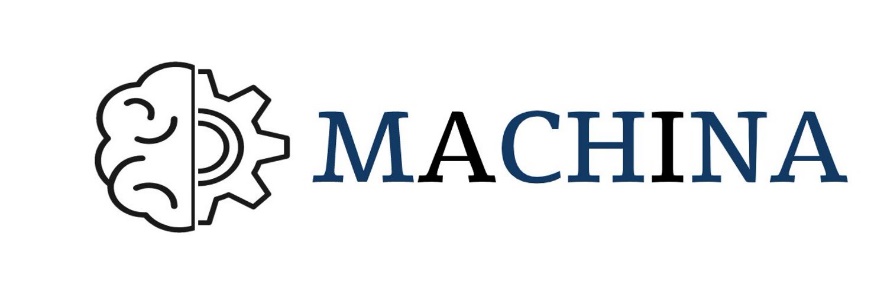 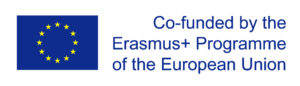 ΑΓΟΡΑ ΕΡΓΑΣΙΑΣ ΚΑΙ ΠΡΟΚΛΗΣΕΙΣ
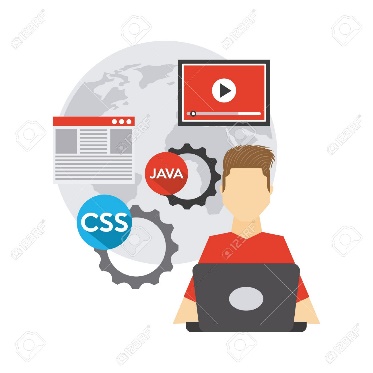 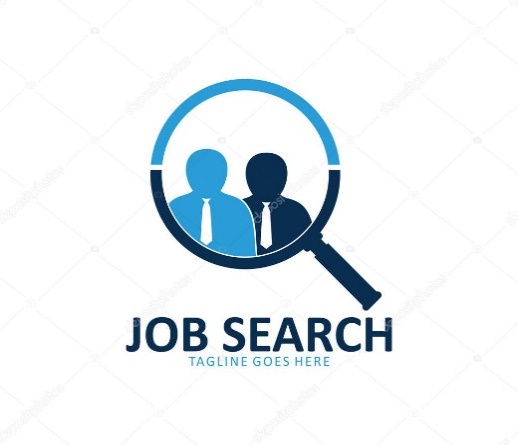 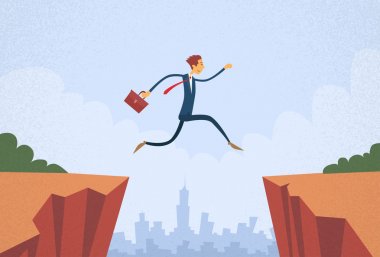 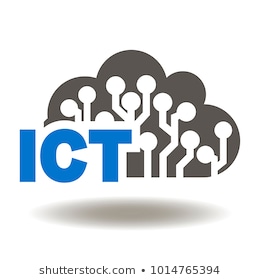 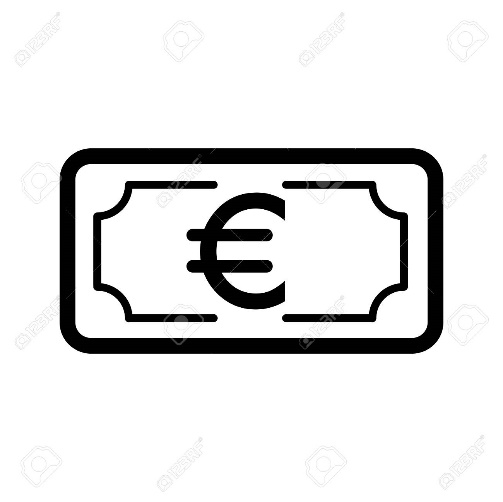 2.3 εκατομμύρια νέες θέσεις εργασίας αναμένεται να δημιουργηθούν στο πεδίο των αυτοματοποιημένων συστημάτων τα επόμενα 3 χρόνια
Πάνω από 765,000 θέσεις εργασίας που σχετίζονται με την ΤΝ και την ΜΜ παραμένουν ακάλυπτες
344% αύξηση στις αγγελίες για IT θέσεις στο πεδίο της Μηχανικής Μάθησης
Best Tech job για το 2020 

Μηχανικός Μηχανικής Μάθησης
Αναμένεται αύξηση επενδύσεων σε συστήματα Τεχνητής Νοημοσύνης από τα $17.3 bill τo 2021 στα $50 bill το 2025
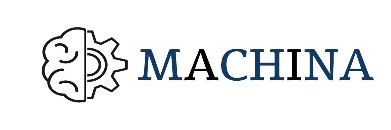 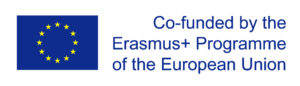 ΠΛΑΙΣΙΟ ΚΑΙ ΑΝΑΓΚΗ ΓΙΑ ΤΟ ΕΡΓΟ
ΠΡΟΒΛΗΜΑ: Έλλειψη σε επαγγελματίες που κατέχουν τον απαραίτητο συνδυασμό σε τεχνικές και μη τεχνικές δεξιότητες που σχετίζονται με την Μηχανική Μάθηση, την ίδια στιγμή που η ζήτηση συνεχώς αυξάνεται. 
ΑΙΤΙΑ: Η αργή και αποσπασματική προσαρμογή των υφιστάμενων προγραμμάτων σπουδών στις σύγχρονες τεχνολογικές εξελίξεις, και ο υποτιμημένος ρόλος της επαγγελματικής κατάρτισης.  
ΑΝΑΓΚΗ: Κατάρτιση των υφιστάμενων αλλά και μελλοντικών επαγγελματιών του κλάδου των ΤΠΕ με το κατάλληλο γνωστικό υπόβαθρο και δεξιότητες ώστε να μπορούν να ανταπεξέλθουν στις σύγχρονες απαιτήσεις της αγοράς εργασίας, συμβάλλοντας στην πλήρη αξιοποίηση των δυνατοτήτων που προσφέρει η συγκεκριμένη τεχνολογία. 
ΤΡΟΠΟΣ/ΛΥΣΗ: Βελτίωση της συνάφειας των συστημάτων εκπαίδευσης και κατάρτισης με την αγορά εργασίας, και την ανάδειξη της σημασίας της συνεχιζόμενης επαγγελματικής εκπαίδευσης στον κλάδο του ΤΠΕ.
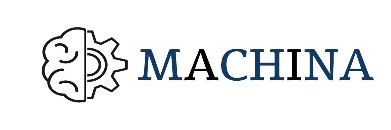 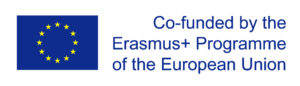 ΒΑΣΙΚΕΣ ΠΛΗΡΟΦΟΡΙΕΣ
ΠΡΟΓΡΑΜΜΑ: ERASMUS+ | ΒΑΣΙΚΗ ΔΡΑΣΗ 2
ΚΩΔΙΚΟΣ ΕΡΓΟΥ: 2020-1-FR01-KA202-080386
ΔΙΑΡΚΕΙΑ: 28 ΜΗΝΕΣ
ΗΜΕΡΟΜΗΝΙΑ ΕΝΑΡΞΗΣ: 1 ΣΕΠΤΕΜΒΡΙΟΥ 2020
ΗΜΕΡΟΜΗΝΙΑ ΛΗΞΗΣ: 31 ΔΕΚΕΜΒΡΙΟΥ 2022
ΧΡΗΜΑΤΟΔΟΤΗΣΗ: 291,808€
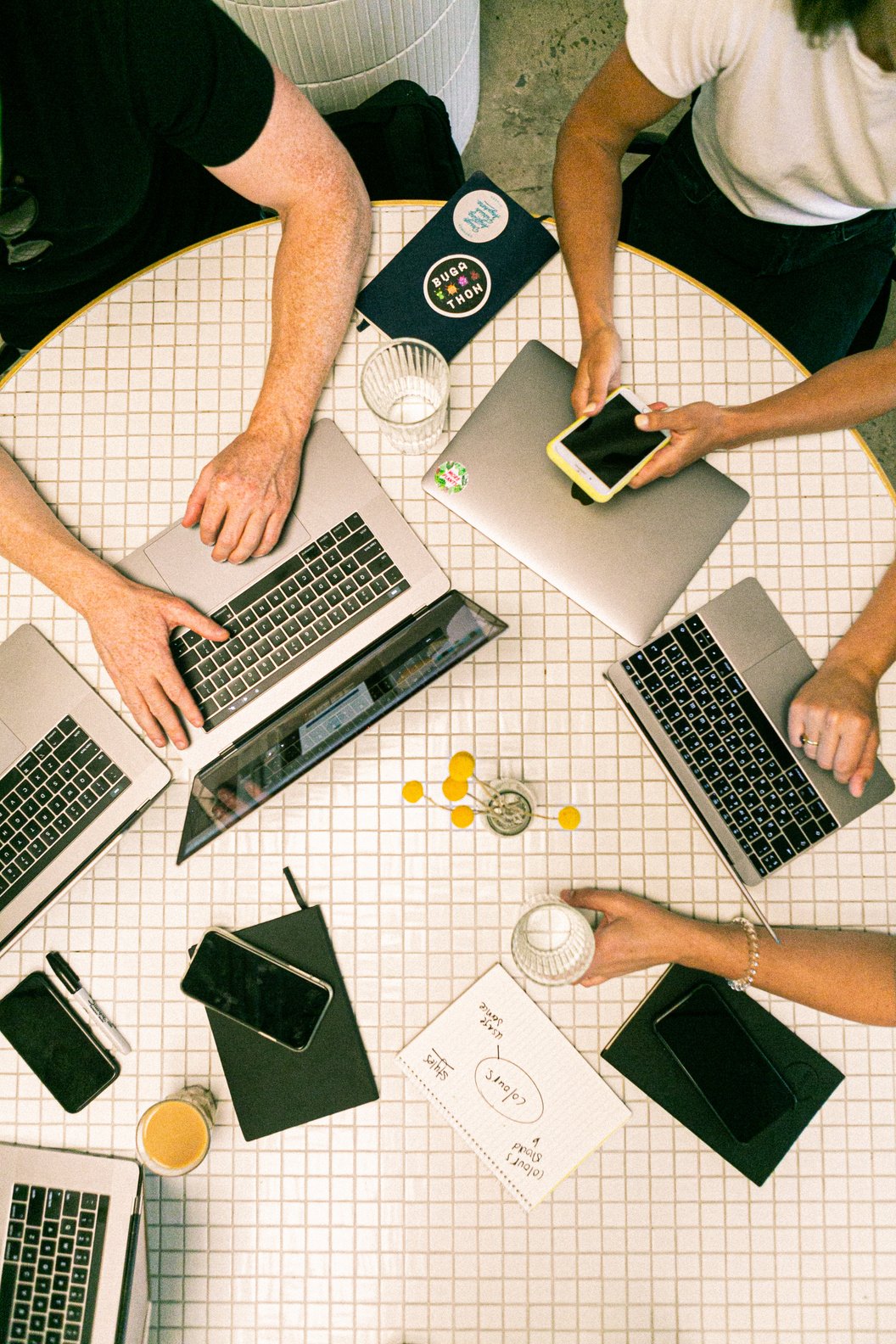 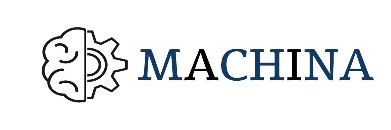 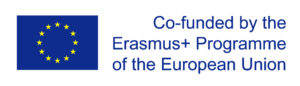 ΕΤΑΙΡΟΙ ΤΟΥ ΕΡΓΟΥ MACHINA
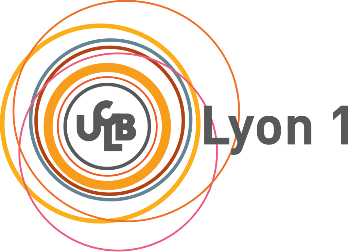 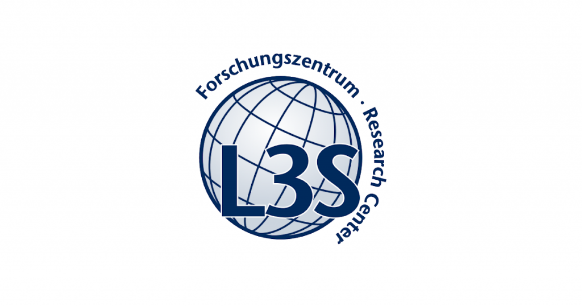 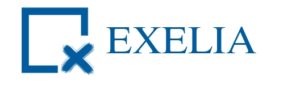 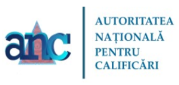 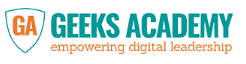 GEEKS ACADEMY
Ινστιτούτο επαγγελματικής κατάρτισης στον κλάδο της Τεχνολογίας Πληροφοριών και Επικοινωνίας  με εξειδίκευση στην Τεχνητή Νοημοσύνη
ANC
Εθνικός Φορέας Συντονισμού για το Ευρωπαϊκό Πλαίσιο Προσόντων (EQF) στην Ρουμανία
UCBL
Το διεπιστημονικό πανεπιστήμιο της Λυόν εξειδικεύεται στην έρευνα και διδασκαλίας της Επιστήμης των Υπολογιστών
L3S RESEARCH CENTER
Πρωτοπόρο κέντρο εφαρμοσμένης έρευνας στο πεδίο του ψηφιακού μετασχηματισμού και της επιστήμης δεδομένων
EXELIA EE
Εταιρεία ανάπτυξης δημιουργικών εκπαιδευτικών λύσεων που εξειδικεύεται στην Επαγγελματική Εκπαίδευση και στην διαχείριση εκπαιδευτικών έργων ερευνητικού χαρακτήρα
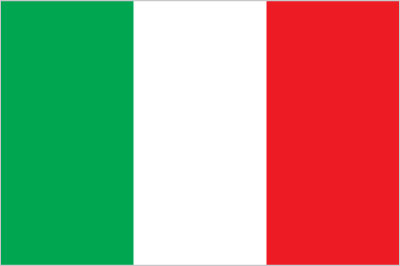 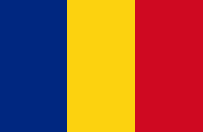 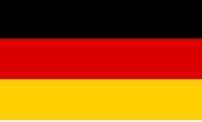 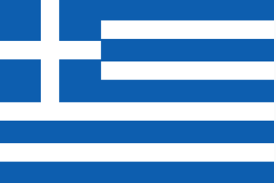 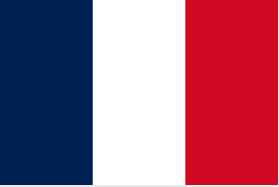 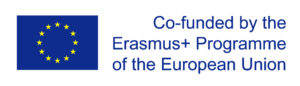 ΣΤΟΧΟΙ ΤΟΥ ΕΡΓΟΥ
Να σχεδιάσει ένα ολοκληρωμένο και επικαιροποιημένο πρόγραμμα κατάρτισης στη τεχνολογία της Μηχανικής Μάθηση (Machine Learning) για τους επαγγελματίες του κλάδου των Τεχνολογιών Πληροφορικής και Επικοινωνιών (ΤΠΕ).
Να εισάγει σύγχρονες εκπαιδευτικές μεθόδους και καινοτόμους ανοικτούς παιδαγωγικούς πόρους.
Να συμβάλλει στην αναγνώριση και ενσωμάτωση των προαπαιτούμενων δεξιοτήτων Μηχανικής Μάθησης στα τομεακά μητρώα δεξιοτήτων και επαγγελμάτων καθώς και στα εθνικά συστήματα ταυτοποίησης.
Να  ενισχύσει την γνώση (intelligence) για την Ευρωπαϊκή αγορά εργασίας και τις διαθέσιμες δεξιότητες Μηχανικής Μάθησης.
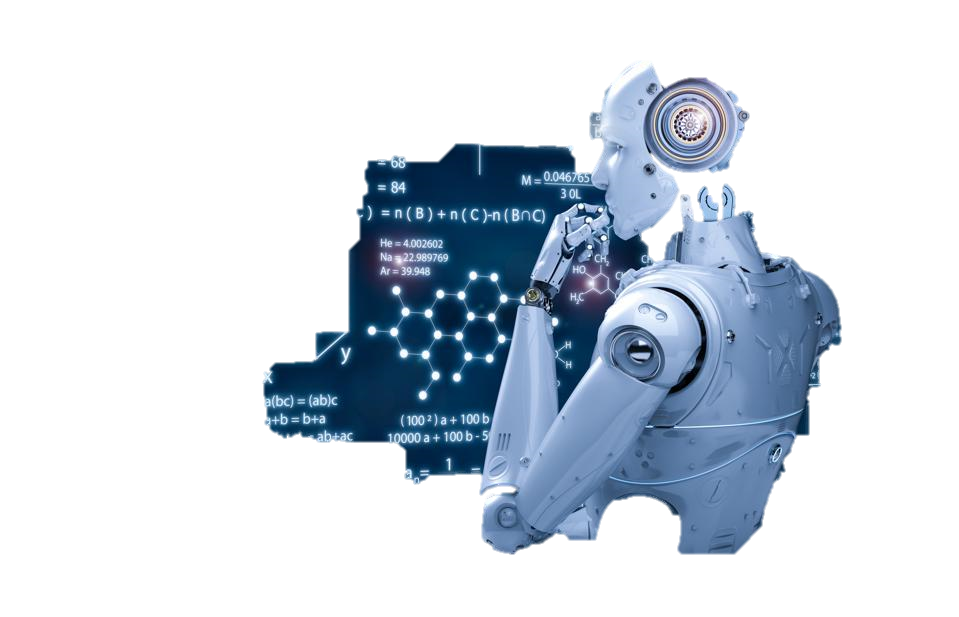 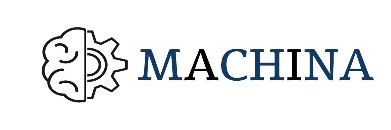 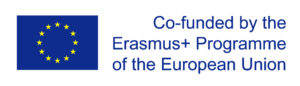 ΣΕ ΠΟΙΟΥΣ ΑΠΕΥΘΥΝΕΤΑΙ
Επαγγελματίες του κλάδου των Τεχνολογιών Πληροφορικής και Επικοινωνιών (ΤΠΕ)
Σπουδαστές
Εκπρόσωποι του κλάδου των ΤΠΕ
Πάροχοι Επαγγελματικής Εκπαίδευσης και Κατάρτισης
Φορείς χάραξης πολιτικής στο τομέα της εκπαίδευσης
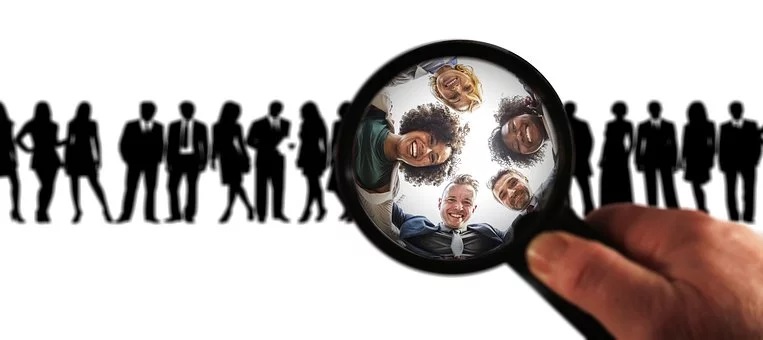 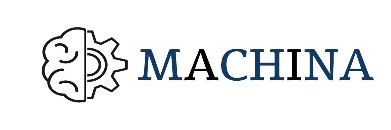 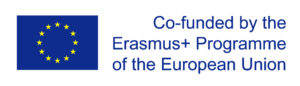 ΕΠΕΞΗΓΗΜΑΤΙΚΟ ΒΙΝΤΕΟ
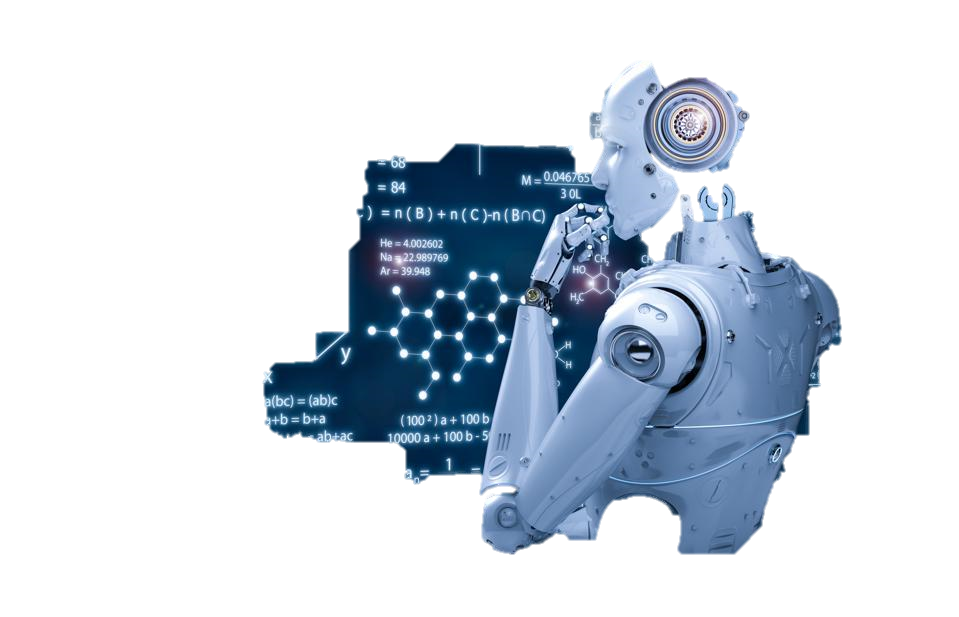 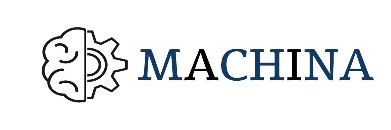 ΤΑ ΑΠΟΤΕΛΕΣΜΑΤΑ ΤΟΥ ΕΡΓΟΥ MACHINA
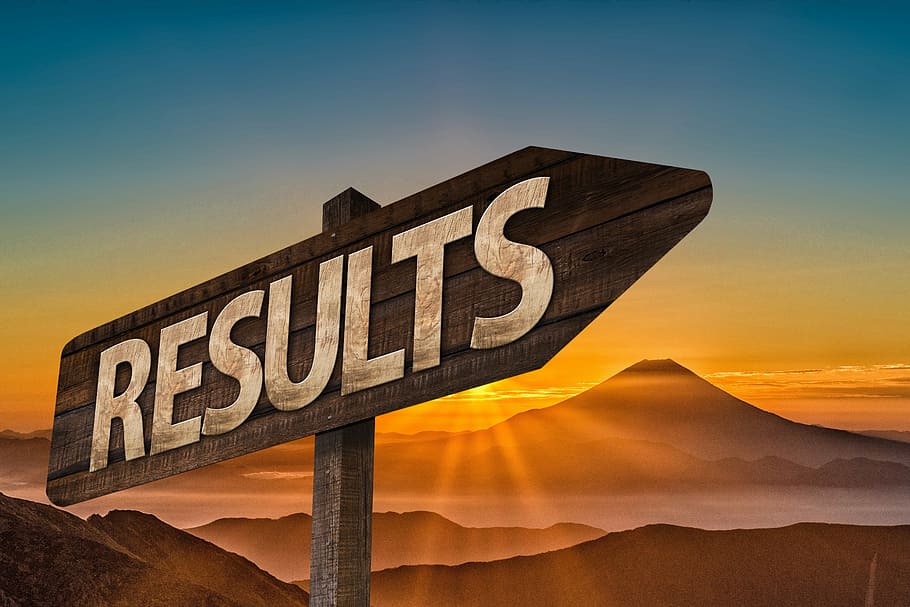 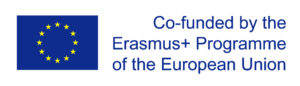 ΚΥΡΙΑ ΑΠΟΤΕΛΕΣΜΑΤΑ
ΑΝΟΙΚΤΟ ΔΙΑΔΙΚΤΥΑΚΟ ΜΑΘΗΜΑ
ΠΡΟΓΡΑΜΜΑ ΕΚΠΑΙΔΕΥΣΗΣ
ΑΝΑΛΥΣΗ ΑΝΑΓΚΩΝ
Έρευνα και ανάλυση των αναγκών κατάρτισης των επαγγελματιών του κλάδου των ΤΠΕ που σχετίζονται με δεξιότητες Τεχνητής Νοημοσύνης
Ανάπτυξη ενός σύγχρονου προγράμματος επαγγελματικής κατάρτισης στο πεδίο της Τεχνητής Νοημοσύνης
Δημιουργία ελεύθερα προσβάσιμων εκπαιδευτικών πόρων και ενός ευέλικτου διαδικτυακού μαθήματος
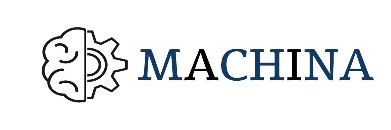 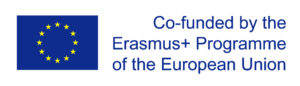 ΚΥΡΙΑ ΑΠΟΤΕΛΕΣΜΑΤΑ
ΑΝΑΓΝΩΡΙΣΗ ΠΡΟΑΠΑΙΤΟΥΜΕΝΩΝ ΚΑΙ ΕΝΕΡΓΕΙΕΣ ΔΙΚΤΥΩΣΗΣ
ΕΠΑΓΓΕΛΜΑΤΙΚΟ ΠΕΡΙΓΡΑΜΜΑ
Καθορισμός προδιαγραφών ειδικότητας και επαγγελματικού περιγράμματος στο πεδίο της Μηχανικής Μάθησης
Επικύρωση των αναγκών κατάρτισης στο πεδίο της Μηχανικής Μάθησης από φορείς του κλάδου των ΤΠΕ και προώθηση της ενσωμάτωσης των προαπαιτούμενων δεξιοτήτων στα τομεακά μητρώα δεξιοτήτων και επαγγελμάτων
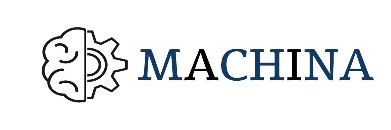 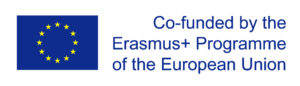 ΕΡΕΥΝΑ ΤΗΣ ΑΓΟΡΑΣ ΕΡΓΑΣΙΑΣ
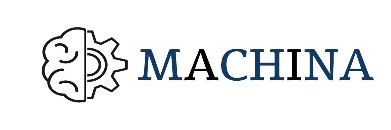 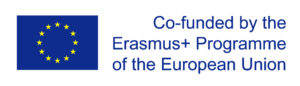 Μητρωα ΔΕΔΟΜΕΝΩΝ ΑΓΟΡΑΣ ΕΡΓΑΣΙΑΣ
Το Μητρώο Θέσεων Εργασίας παραθέτει δημοσιεύσεις αγγελιών εργασίας μέσω των οποίων οργανισμοί και επιχειρήσεις από τις χώρες της κοινοπραξίας αναζητούν κατάλληλους υποψηφίους για την κάλυψη θέσεων που σχετίζονται με τη Μηχανική Μάθηση σε διάφορους κλάδους και τομείς της οικονομίας.
Το Μητρώο Προγραμμάτων Εκπαίδευσης και Κατάρτισης καταγράφει τα διαθέσιμα προγράμματα τυπικής (ΑΕΙ, ΤΕΙ, ΕΕΚ) και μη τυπικής εκπαίδευσης και κατάρτισης (διαδικτυακά μαθήματα, σεμινάρια) στο πεδίο της Μηχανικής Μάθησης στις χώρες της κοινοπραξίας.
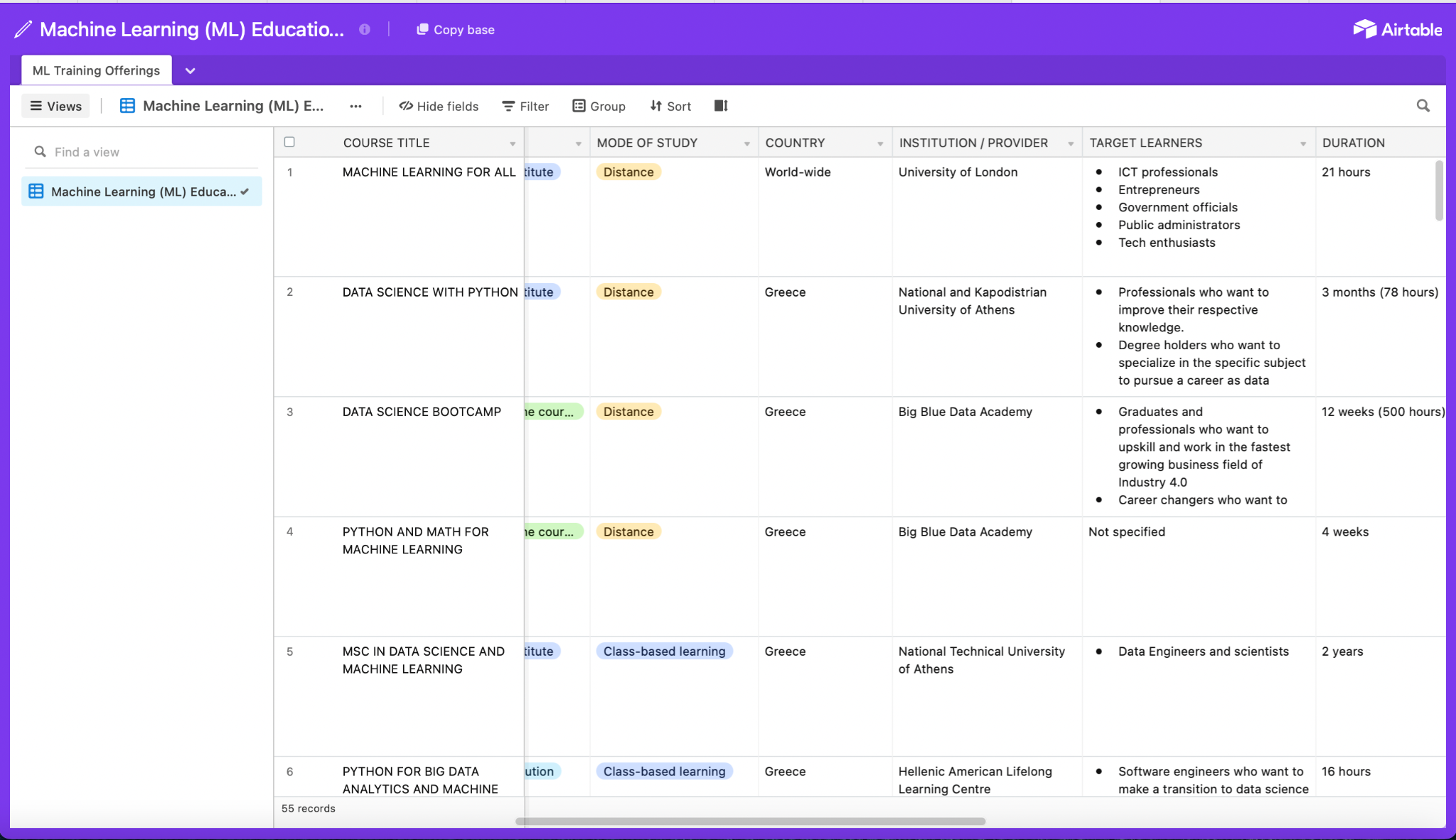 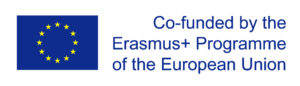 ΑΠΑΡΑΙΤΗΤΕΣ ΤΕΧΝΙΚΕΣ ΓΝΩΣΕΙΣ
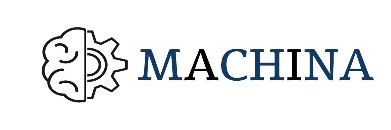 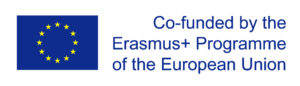 ΑΠΑΡΑΙΤΗΤΕΣ ΜΗ-ΤΕΧΝΙΚΕΣ ΔΕΞΙΟΤΗΤΕΣ
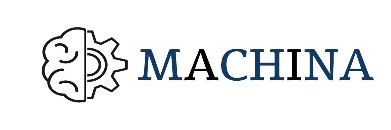 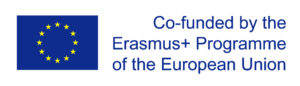 ΧΑΡΑΚΤΗΡΙΣΤΙΚΑ ΠΡΟΓΡΑΜΜΑΤΟΣ ΣΠΟΥΔΩΝ
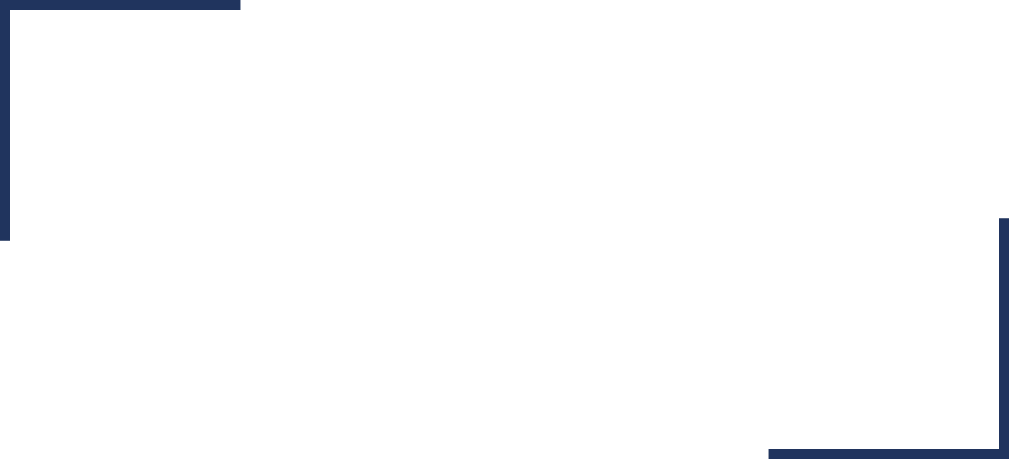 EQF ΕΠΙΠΕΔΟ 5 
509 ΩΡΕΣ ΔΙΑΡΚΕΙΑ
90 ΜΑΘΗΣΙΑΚΑ ΑΠΟΤΕΛΕΣΜΑΤΑ
6 ΜΑΘΗΣΙΑΚΕΣ ΕΝΟΤΗΤΕΣ & 27 ΜΑΘΗΜΑΤΑ
ΥΛΙΚΑ ΣΕ 6 ΓΛΩΣΣΕΣ: ΑΓΓΛΙΚΑ, ΓΑΛΛΙΚΑ, ΓΕΡΜΑΝΙΚΑ, ΙΤΑΛΙΚΑ, ΕΛΛΗΝΙΚΑ, ΡΟΥΜΑΝΙΚΑ
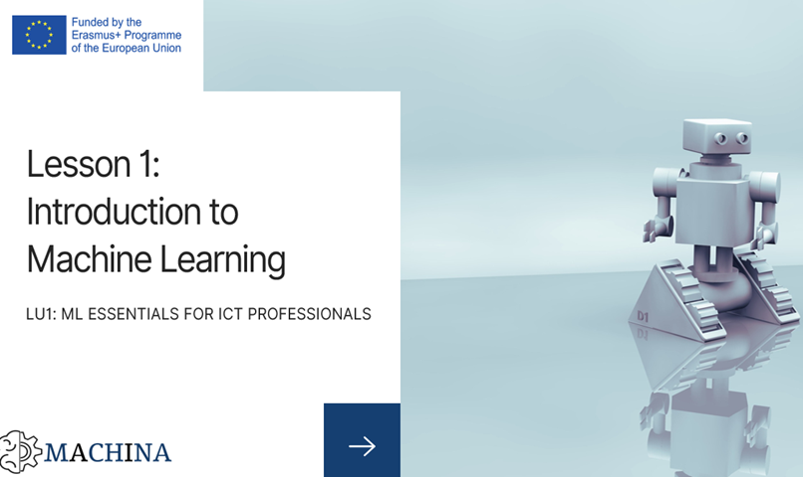 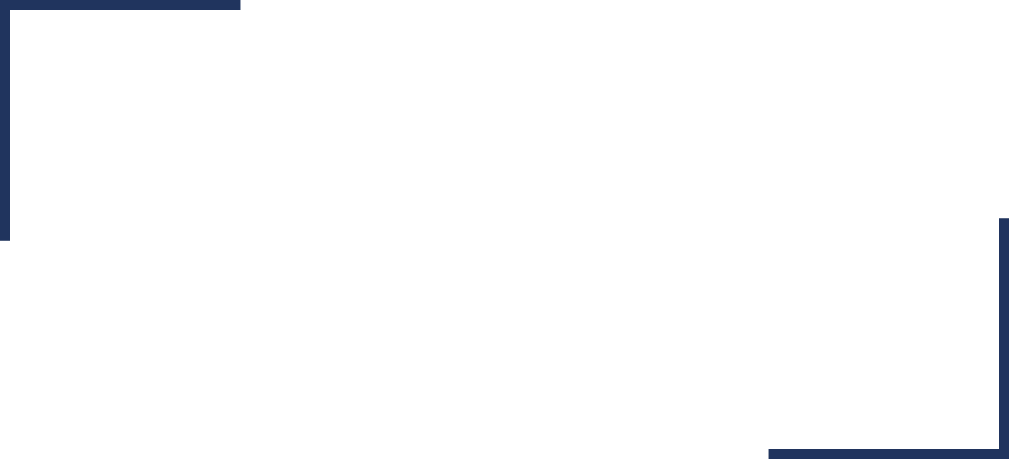 ΠΑΚΕΤΟ ΜΑΘΗΣΙΑΚΩΝ ΥΛΙΚΩΝ
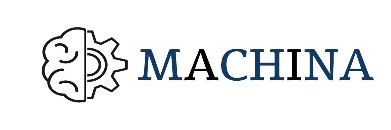 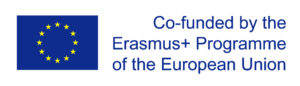 ΔΟΜΗ ΠΡΟΓΡΑΜΜΟΣ ΣΠΟΥΔΩΝ
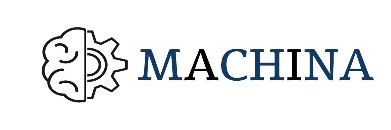 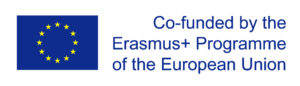 ΕΓΧΕΙΡΙΔΙΟ ΕΚΠΑΙΔΕΥΤΗ
Το εγχειρίδιο απευθύνεται σε εκπαιδευτές που ενδιαφέρονται να παρέχουν υπηρεσίες επαγγελματικής εκπαίδευσης και κατάρτισης στο πεδίο της Μηχανικής Μάθησης χρησιμοποιώντας το πρόγραμμα σπουδών και τα υλικά του έργου ΜΑCHINA. Συγκεκριμένα, το εγχειρίδιο παρέχει οδηγίες που αφορούν στην: 
Οργάνωση του προγράμματος σπουδών και την χρήση του εκπαιδευτικού υλικού 
Μεθοδολογία επίτευξης των προσδοκώμενων μαθησιακών αποτελεσμάτων 
Τρόπο διευκόλυνσης της εξ αποστάσεως εκπαίδευσης με χρήση των υποστηριζόμενων εργαλείων του MOOC
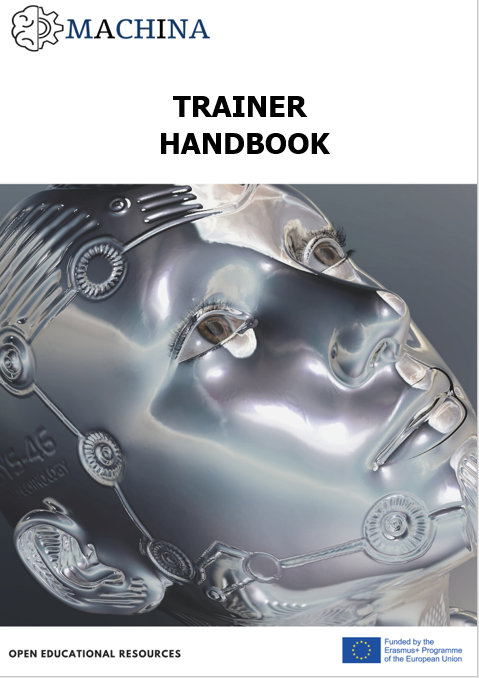 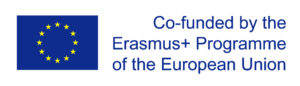 ΑΝΟΙΚΤΟ ΔΙΑΔΙΚΤΥΑΚΟ ΜΑΘΗΜΑ
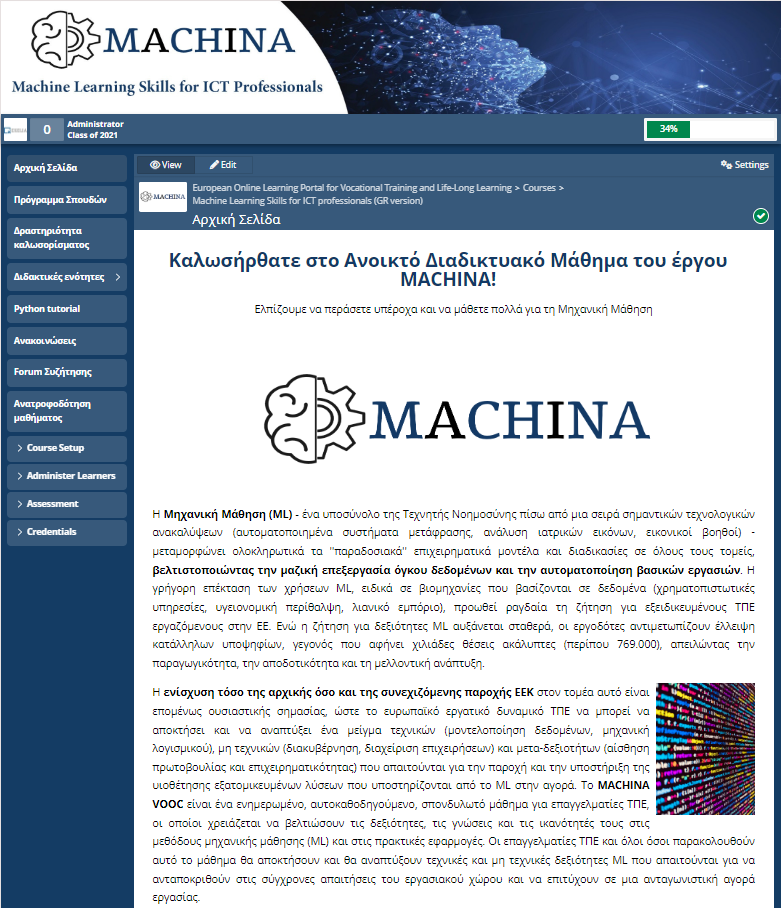 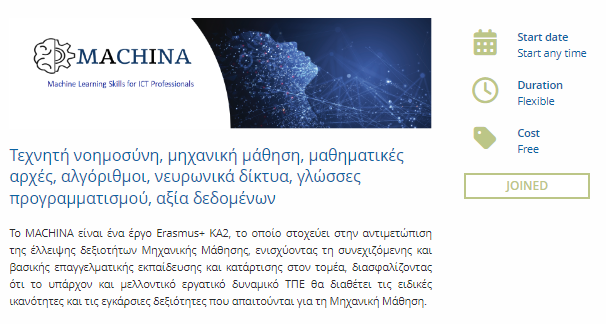 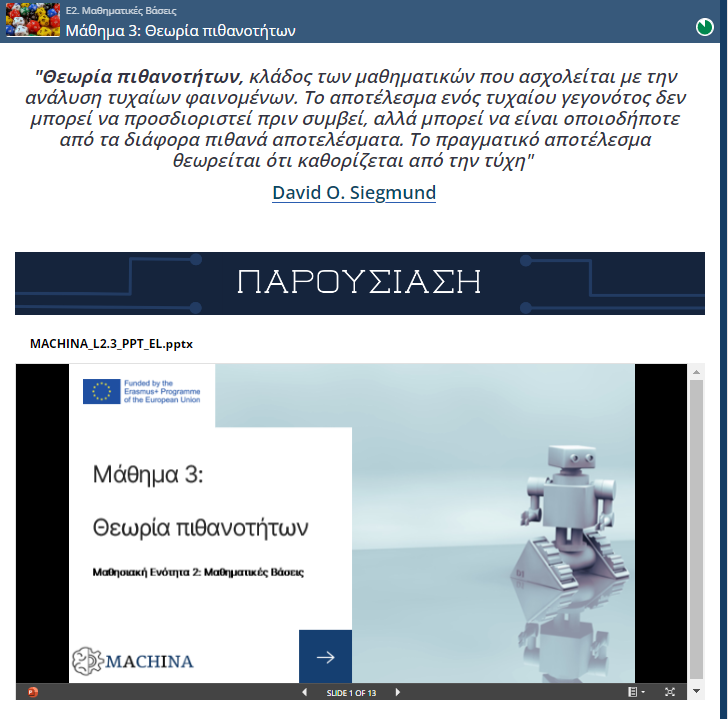 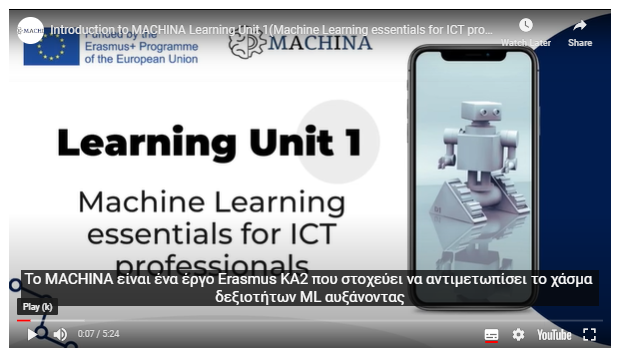 Εγγραφή στο παρακάτω link: 
www.openlearning.com/courses/machine-learning-skills-for-ict-professionals
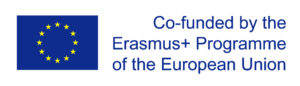 ΔΗΛΩΣΗ ΣΤΗΡΙΞΗΣ ΚΑΙ ΑΝΑΓΝΩΡΙΣΗΣ ΤΩΝ ΑΠΟΤΕΛΕΣΜΑΤΩΝ ΤΟΥ ΕΡΓΟΥ
38 κοινωνικοί και οικονομικοί φορείς από όλη την Ευρώπη εξέφρασαν την στήριξή τους στα αποτελέσματα του έργου, και δεσμεύθηκαν να συμβάλουν στην άμεση προώθηση και υιοθέτησή τους με στόχο την ενίσχυση της εκπαίδευσης στο πεδίο της Μηχανικής Μάθησης και την ανάπτυξη σύγχρονων ψηφιακών δεξιοτήτων.
ΔΡΑΣΕΙΣ
Ενημέρωση της κοινής γνώμης για τα κοινωνικά και οικονομικά οφέλη που σχετίζονται με την περαιτέρω ανάπτυξη και υιοθέτηση εφαρμογών Μηχανικής Μάθησης.
Διάχυση των εκπαιδευτικών υλικών και των καλών πρακτικών για την ανάπτυξη δεξιοτήτων Μηχανικής Μάθησης. 
Προώθηση της ενσωμάτωσης των προαπαιτούμενων δεξιοτήτων Μηχανικής Μάθησης στα τομεακά μητρώα δεξιοτήτων για επαγγελματίες ΤΠΕ.
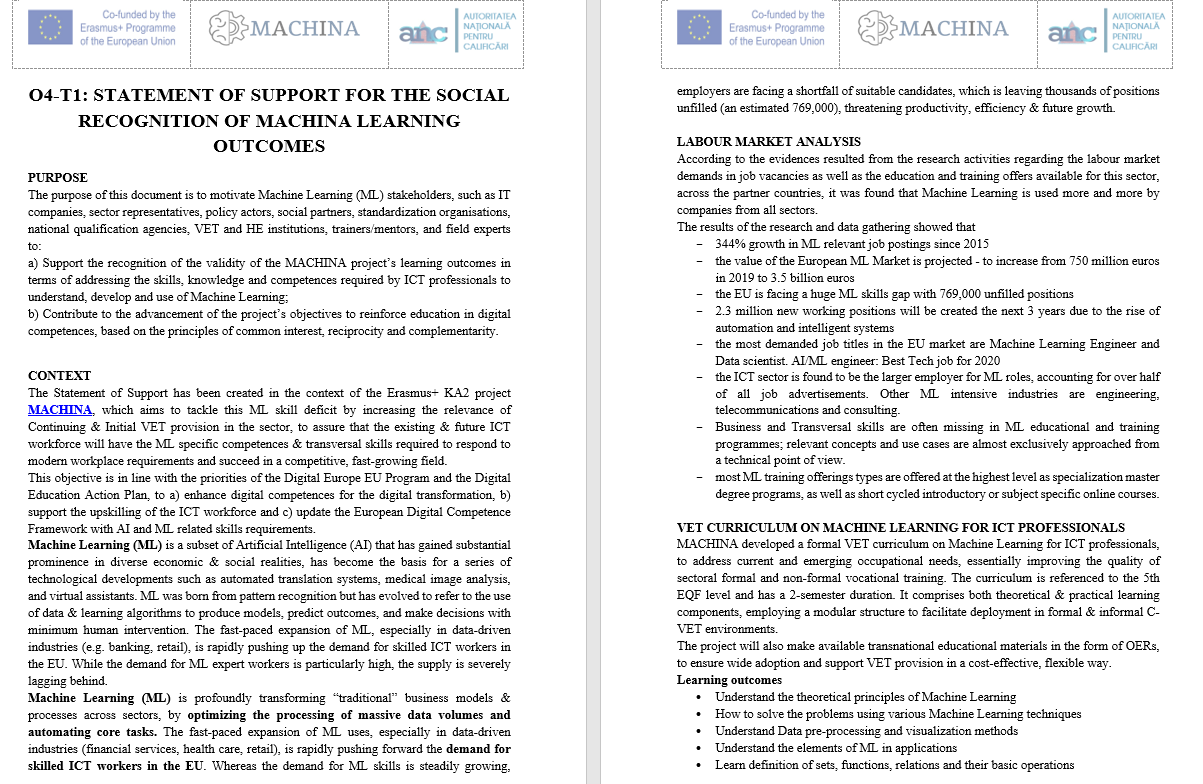 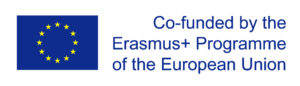 ΠΕΡΙΓΡΑΜΜΑ ΚΑΙ ΟΔΗΓΟΣ ΣΠΟΥΔΩΝ  EΙΔΙΚΟΤΗΤΑΣ
ΕΠΑΓΓΕΛΜΑΤΙΚΟ ΠΕΡΙΓΡΑΜΜΑ: Το επαγγελματικό περίγραμμα  καθορίζει το σύνολο των βασικών και επιμέρους επαγγελματικών λειτουργιών καθώς και των απαιτούμενων γνώσεων, δεξιοτήτων και ικανοτήτων που πρέπει να κατέχει ένας επαγγελματίας του κλάδου των ΤΠΕ προκειμένου να ανταποκρίνεται αποτελεσματικά στις απαιτήσεις του ρόλου του Τεχνικού Μηχανικής Μάθησης.
ΟΔΗΓΟΣ ΣΠΟΥΔΩΝ ΕΙΔΙΚΟΤΗΤΑΣ: Ένας λεπτομερής οδηγός για την νεοσύστατη ειδικότητα που καθορίζει την διδακτέα ύλη, τα επιδιωκόμενα μαθησιακά αποτελέσματα και τις επιμέρους  πιστωτικές μονάδες, τις μεθόδους διδασκαλίας και την διαδικασία αξιολόγησης και απόκτησης του τίτλου σπουδών.
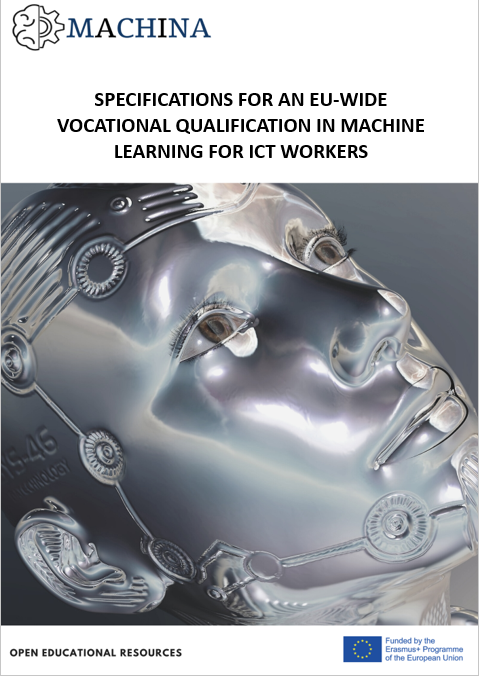 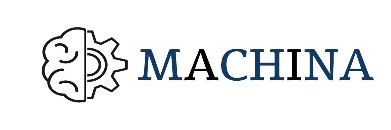 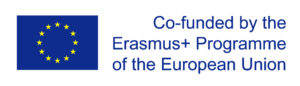 ΣΥΜΠΛΗΡΩΜΑ ΠΙΣΤΟΠΟΙΗΤΙΚΟΥ ΔΕΞΙΟΤΗΤΩΝ ΜΗΧΑΝΙΚΗΣ ΜΑΘΗΣΗΣ
Υπόδειγμα συμπληρώματος πιστοποιητικού στο πεδίο της Μηχανικής Μάθησης.
Το συμπλήρωμα ακολουθεί τις προδιαγραφές που ορίζει το Europass και προσδιορίζει τον σκοπό των αποκτηθέντων επαγγελματικών προσόντων, το επίπεδό τους και τα μαθησιακά αποτελέσματά, ενώ παρέχει πληροφορίες σχετικά με το εθνικό εκπαιδευτικό σύστημα. 
Συμβάλλει στην καλύτερη προβολή και αναγνώριση των επαγγελματικών προσόντων από εργοδότες και εκπαιδευτικά ιδρύματα σε όλη την Ευρώπη.
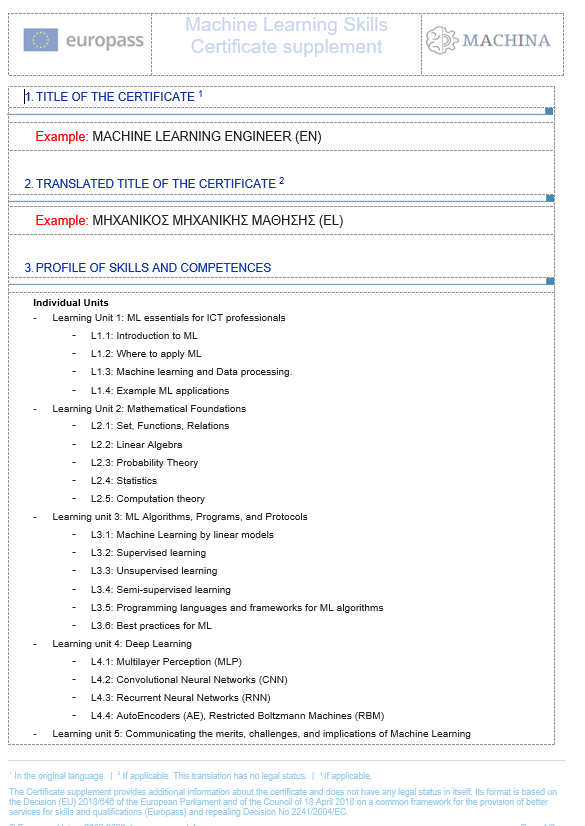 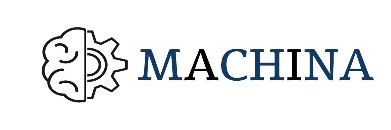 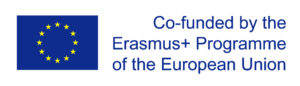 ΕΠΙΚΟΙΝΩΝΗΣΤΕ ΜΑΖΙ ΜΑΣ
ΥΠΕΥΘΥΝΟΣ ΕΠΙΚΟΙΝΩΝΙΑΣ: Διονύσιος Σολωμός, solomos@exelia.gr 

Επισκεφθείτε τα επίσημα σημεία του έργου περισσότερες πληροφορίες
https://machina.univ-lyon1.fr/   
www.linkedin.com/in/machina-project-1510ab1ba/ 
www.facebook.com/MACHINA.ml.project 
https://www.youtube.com/channel/UCGtk5B_Q_fznEVCIJ3zpuyQ
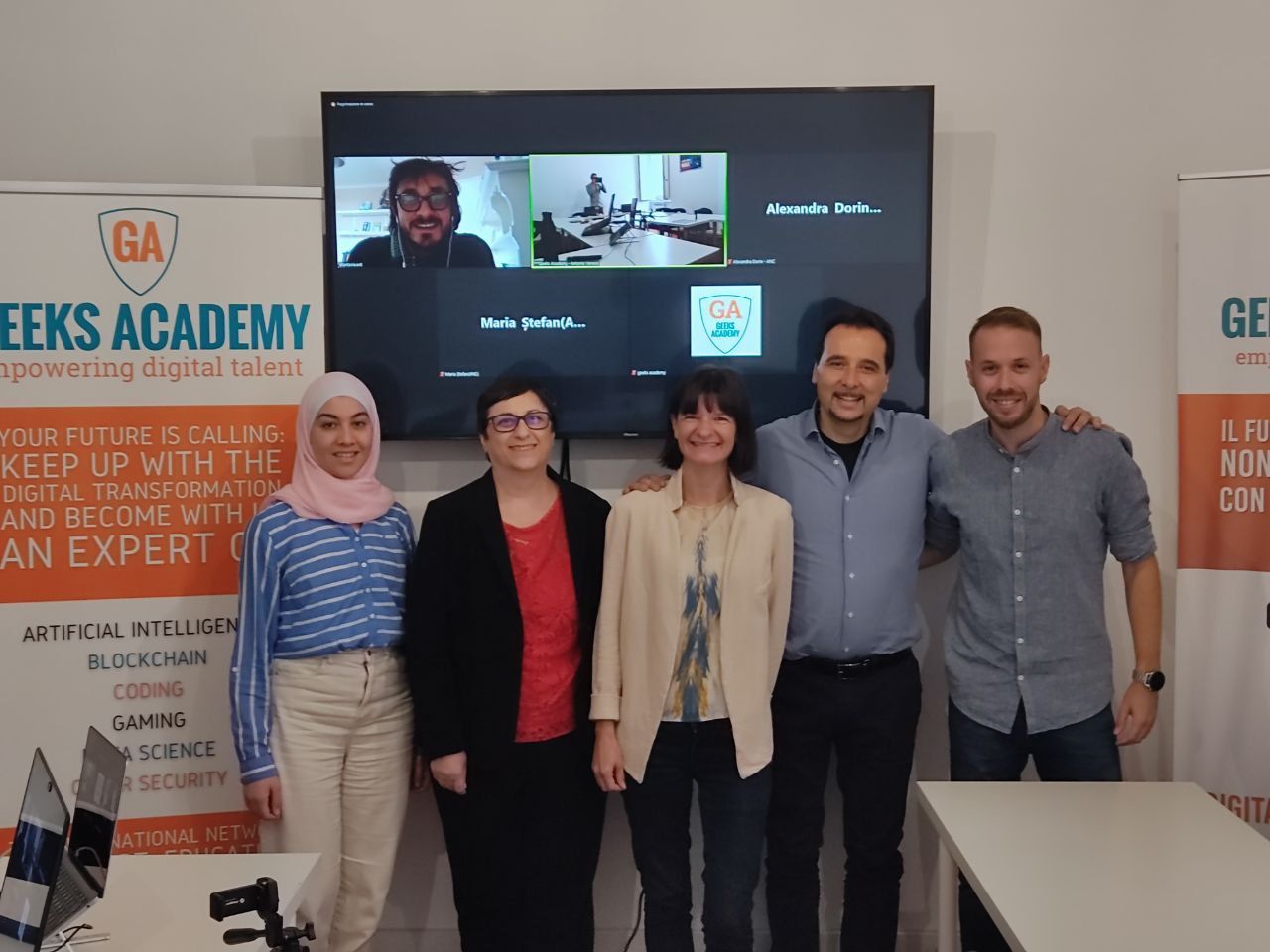 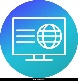 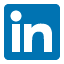 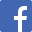 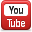 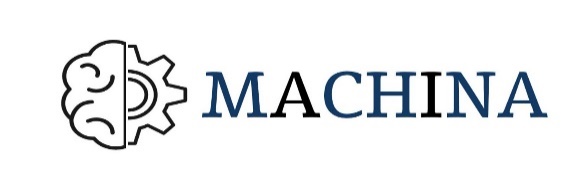